EUHOFA BELGIUM 201211 -16 november
Motivation in the hospitality industry 
from the bottom to the top.
Thursday, November 15 
- Hugo Baron Vandamme -
Management  &  Motivation  by  Proverbs
Het oog van de meester maakt het paard vetThe master’s eye makes the horse fat
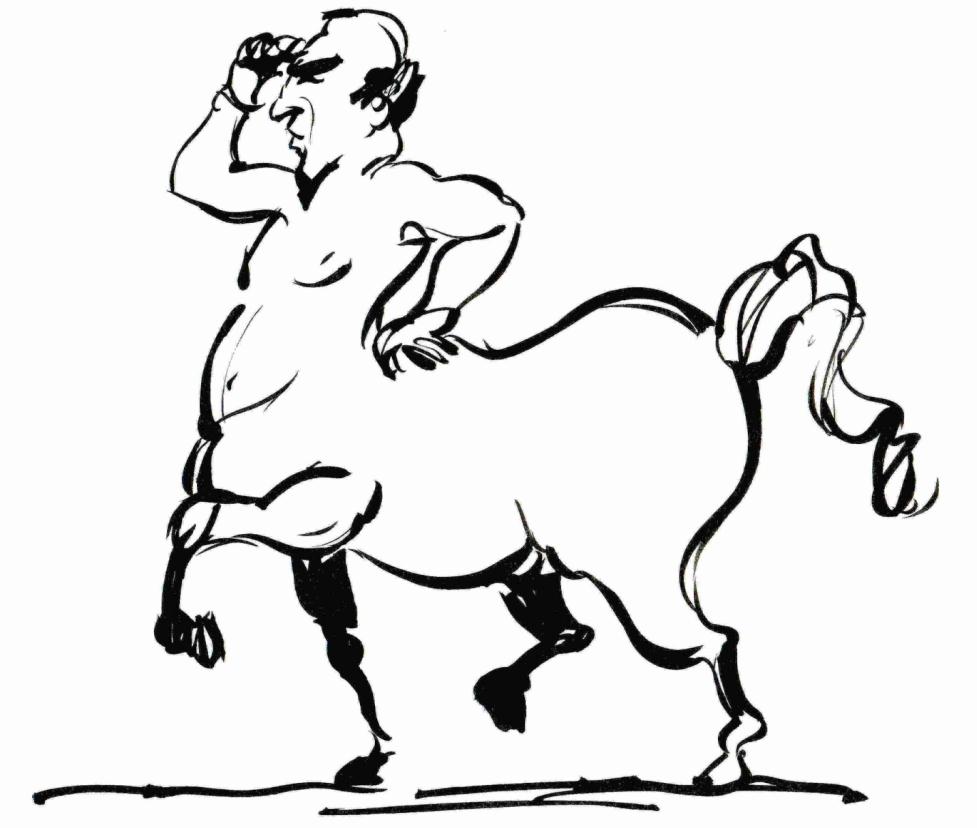 Het oog van de meester maakt het paard vetThe master’s eye makes the horse fat
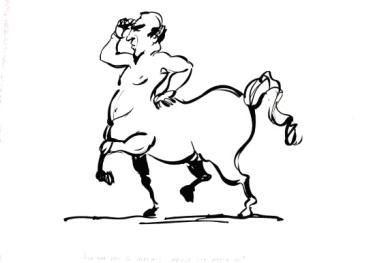 Know and understand your associates and students

Understand the society you are operating in

Be there and serve as an example

Be available to help and coach
Iedere vogel zingt zoals hij gebekt isThe bird is known by its note, the man by his words
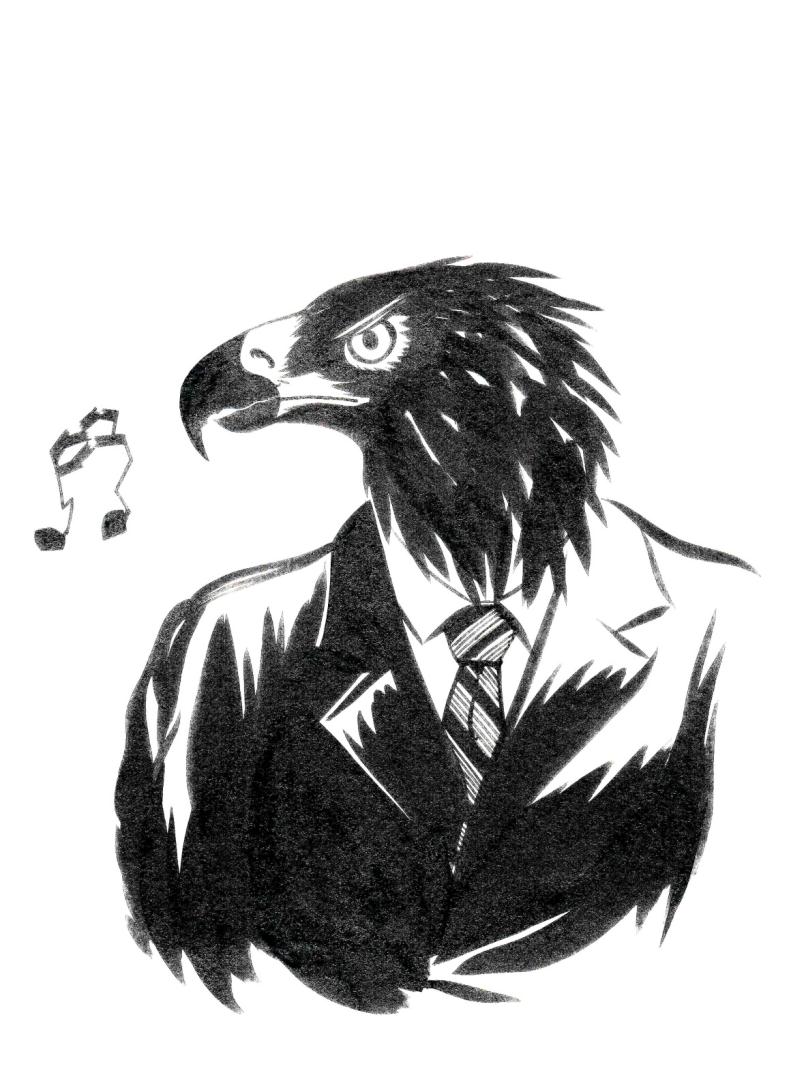 Iedere vogel zingt zoals hij gebekt isThe bird is known by its note, the man by his words
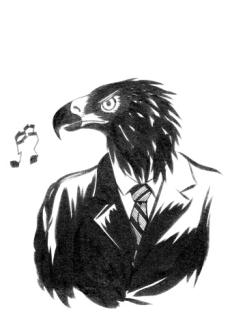 Every associate and every student is different

Search for complementarity and build teams

Sometimes, the most creative people are difficult persons

Timid, shy associates have sometimes more to say than loud callers
Zachte heelmeesters maken stinkende wondenThe tender surgeon makes a foul woundDesperate cases call for desperate remedies
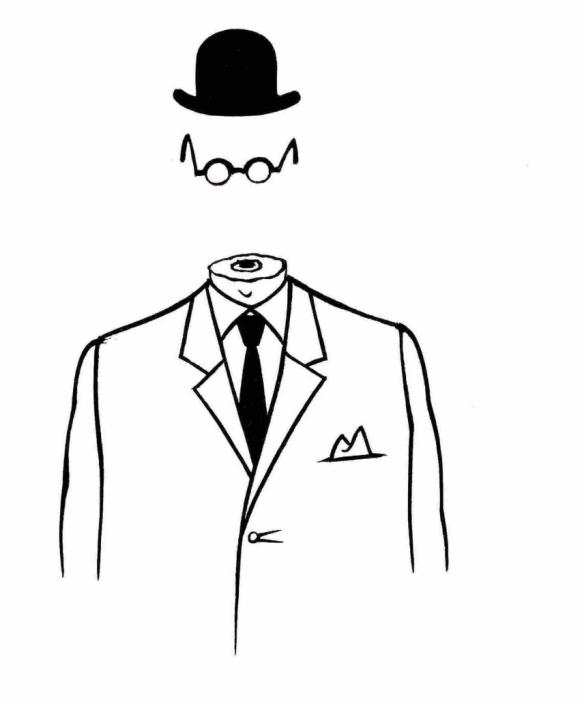 Zachte heelmeesters maken stinkende wondenThe tender surgeon makes a foul woundDesperate cases call for desperate remedies
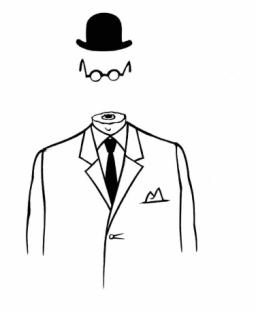 When necessary, take tough decisions

Problems never solve themselves

It’s an illusion that “time will solve problems”

When 2 colleagues can not work together:  issues need to be solved fundamentally
Mooie liedjes duren niet langGood things never last forever
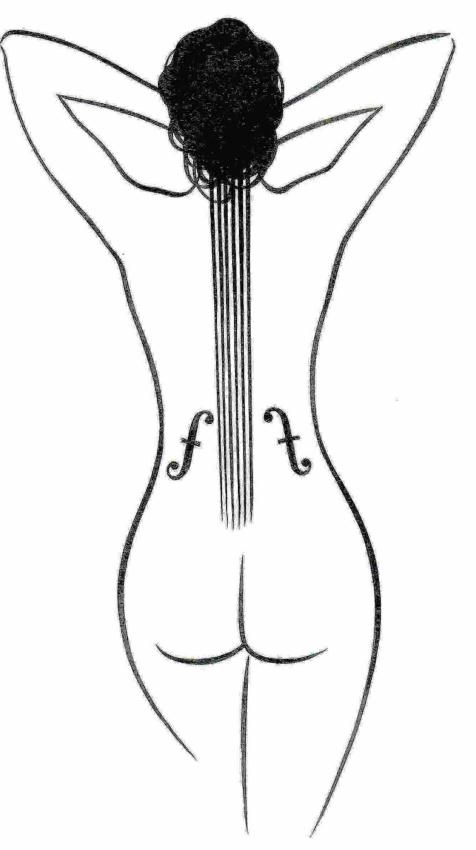 Mooie liedjes duren niet langGood things never last forever
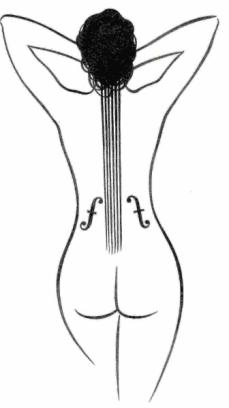 After sunshine comes rain

When everything looks bright, prepare for difficult times
When everything is difficult, act for a better future

When everything goes bad: smile and give your associates courage
In een kippenhok is er maar plaats voor één haanToo many cooks spoil the broth
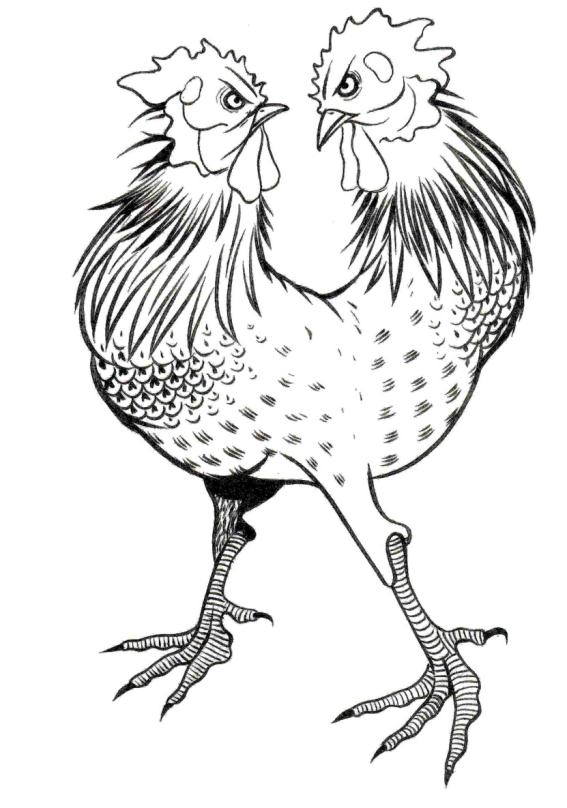 In een kippenhok is er maar plaats voor één haanToo many cooks spoil the broth
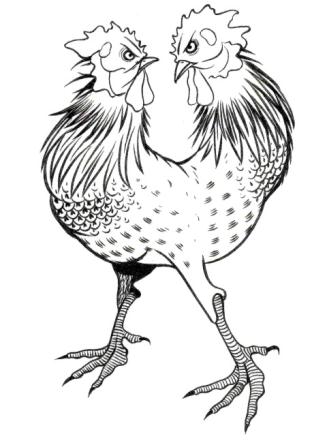 Each group needs a leader

First listen and then take your decision: no democracy

The boss must take his responsibility, but he should also be able to delegate

Never  pass the buck to a colleague
I like People I like People
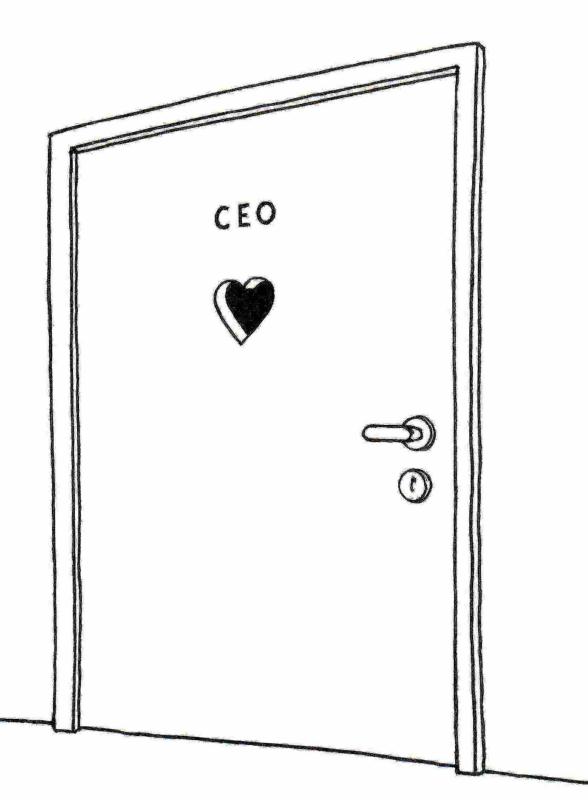 I like People I like People
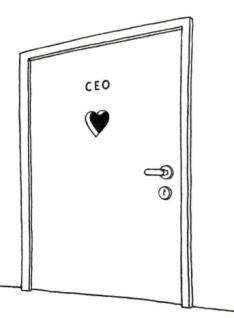 You can only be a good boss when you like working with  people

Be happy with the success of your associates

Love coaching

Educate and train your people
De boog kan niet altijd gespannen zijn A bow long bent at last waxes weakall work and no play makes jack a dull boy
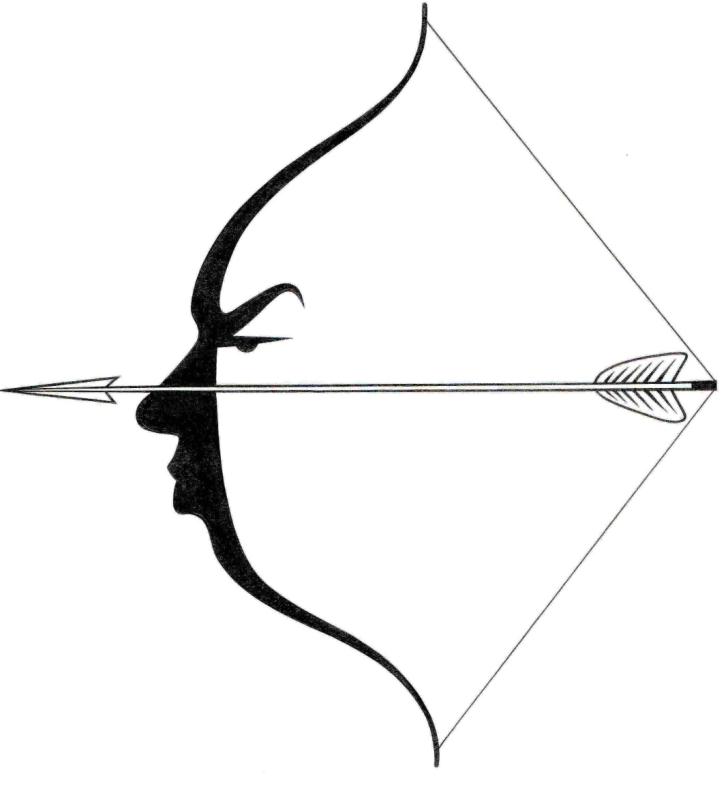 De Boog kan niet altijd gespannen zijn A Bow long bent at last waxes Weakall work and no play makes jack a dull boy
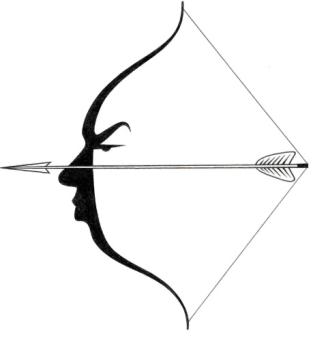 When we feast… we feast,  and when we work… we work

Happy hour = communication time

We feast in team

No routine feasts, also there one must be creative
Men moet roeien met de riemen die men heeftYou must plough with such oxen as you haveone must make shift with what one has
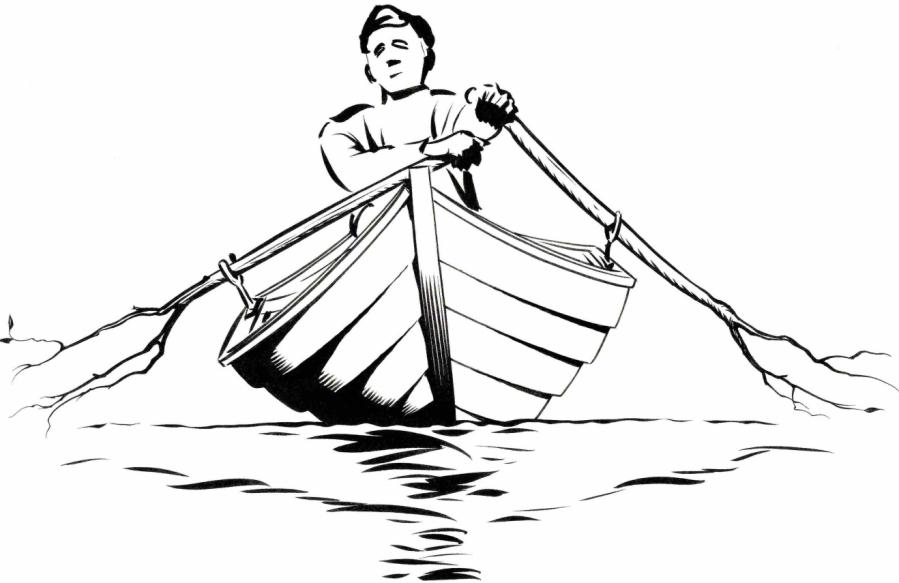 Men moet Roeien met de Riemen die men heeftYou must Plough with such Oxen as you haveone must make shift with what one has
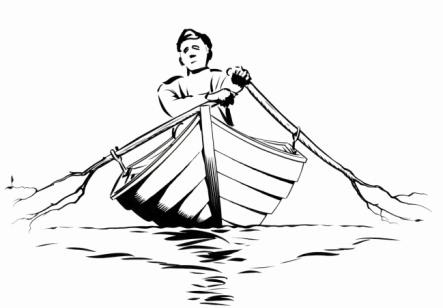 You know the shortcomings of your associates

You know the talents of your new associates, at least on paper

Push your associates to use their talents at most

Push your associates to be more creative: everybody can be creative
Wat baten kaars en bril als de iil niet zienen wil There are none so blind as those who will not see
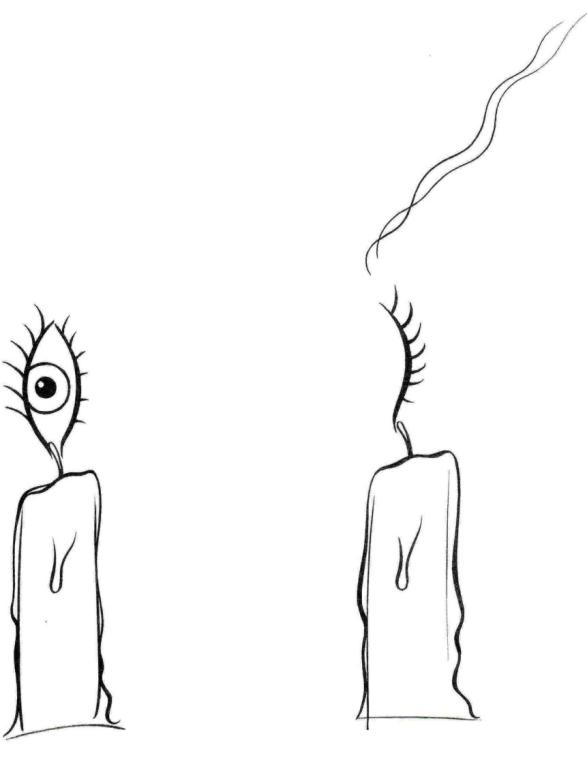 Wat baten kaars en bril als de uil niet zienen wil There are none so blind as those who will not see
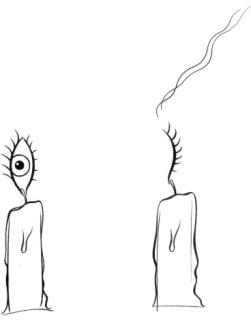 Be accessible for new things, new trends, new views

Search for innovation,  for excellence

Take a 360° view

Look from the outside towards the inside
EUHOFA BELGIUM 201211 -16 november
Motivation in the hospitality industry 
from the bottom to the top.
November 15 – Hugo Baron VANDAMME 
Management  &  Motivation  by  Proverbs